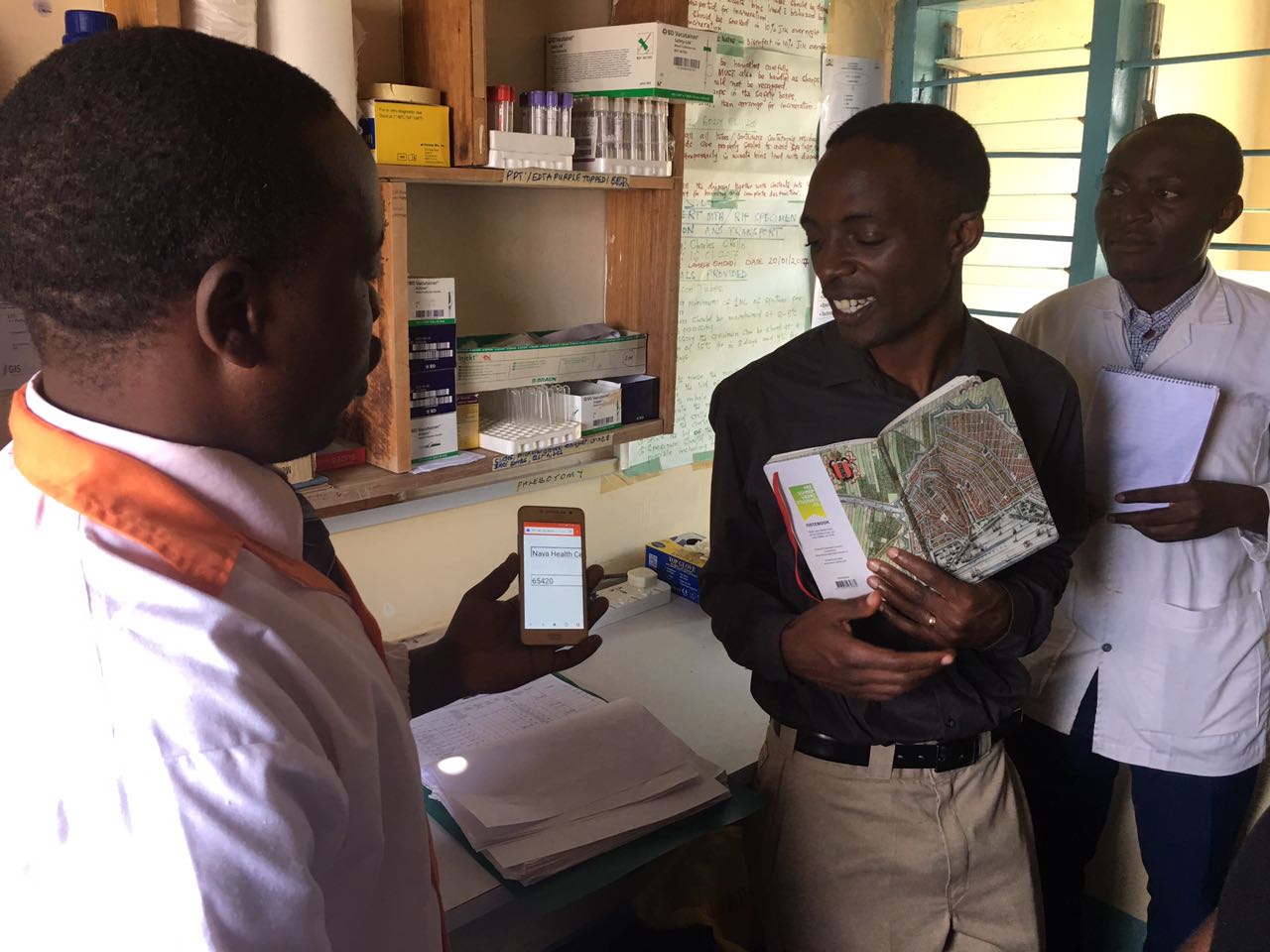 QI M&E Framework
Quality Improvement Training
Trans Nzoia County 
June 2022
LEARNING OBJECTIVES
How to monitor QI activities within an HF/Sub county
Learn how teams carry out QI meetings
Learn about QI coaching and mentorship
Monitoring of QI activities
A good M&E framework is essential in QI monitoring at a higher level.
Monitoring includes:
QI structures
QI teams Functionality
QI activities outcomes
QI Structures
QI Team in place -with clear defined roles.
QI charter in place 
Structured meeting schedule for the team
QI File – QI tools and materials
Scoring metric (Yes/No/Partial)
Yes – 2 point
Partial – 1 point
No – 0 point
QI Team Functionality
QI meeting minutes filed
QI project AIM and objectives understood by team.
QI tools in use, evident from the QI file.
Run charts showing tracking of QI activity.
PDSA cycles documented on the PDSA sheets.
Scoring metric (Yes/No/Partial)
Yes – 2 point
Partial – 1 point
No – 0 point
QI project outcomes
This is specific to the HF QI project e.g.
Teams working on MCH indicators can track;
No. of skilled deliveries
Proportion of 4th ANC delivering at HF
No. of 1st ANC visits
No of pregnant women getting ANC profiles done
Scoring metric
Doesn’t require one
Dependent of the HF goal 
Run charts and facility data can reflect this
QI meetings
Scheduled (Dependent on project)
Fortnight
Monthly
Weekly
Agenda sent ahead of time
Shared responsibilities
Meeting minutes
THANK YOU
info@ampathkenya.org | www.ampathkenya.org | @ampathkenya